Year 9 Maths
Remote Learning Planner Contents
Page 1 – This week’s Remote Learning Plan


Page 2 – Hegarty Maths Guide
Year 9 Maths – Remote Learning Planner
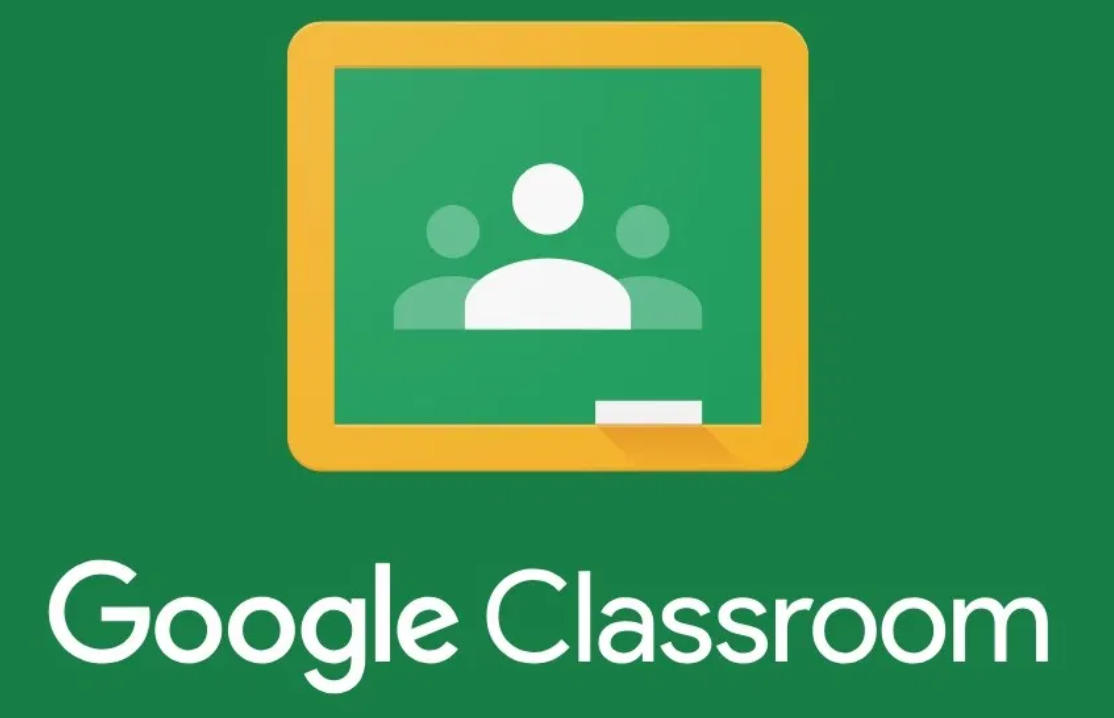 Mathematics work for all students in Year 9 is set on Google Classroom. Students have already been invited to their classes and therefore don’t need a code to join.
Once they have clicked on their Maths class within Google Classroom, students should click on the ‘Classwork’ tab at the top of the page to see the details for each lesson. They need to do this rather than simply looking at their ‘To Do’ list which will be missing a lot of tasks and information.
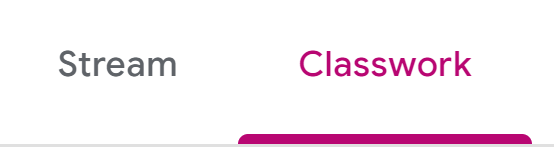 Students will be able to access support from their teachers by speaking with them through the ‘Feedback Friday’ Google Classroom. Join the class using the code 5245yxh. English, Maths and Science teachers will be online from 9am-12pm each Friday to help students. It’s really important that students take advantage of this so that we can support them with any of the tasks. Outside of this time, students can email their teachers to ask for help, if required.
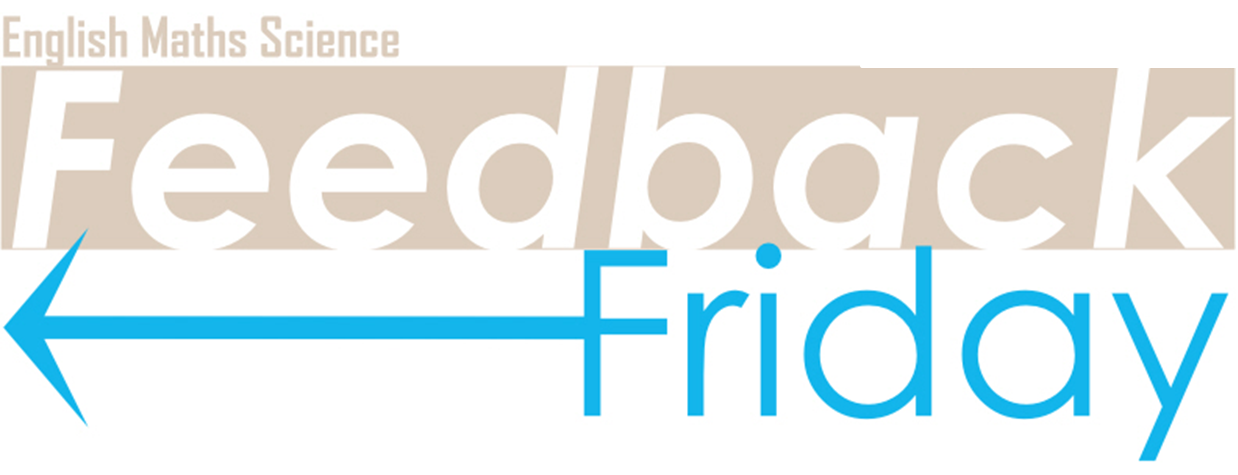 Page 2
Hegarty Maths Guide
Before looking at your Remote Learning Planner read the Hegarty guide below as to how best to use Hegarty Maths.
Need help during a quiz?
Show all of your working out on a separate  piece of paper as this is where most the marks  are awarded in an exam.
Click ‘Get help’ during a  quiz and you will be taken to  the exact same example in  the Hegarty Maths video.